Часы
Солнечные часы
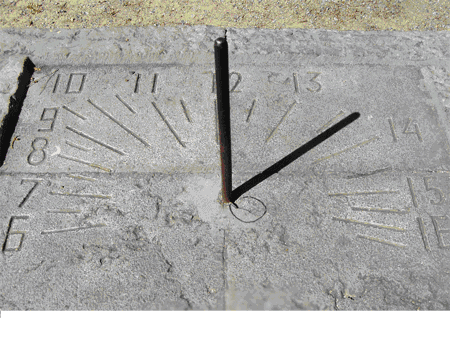 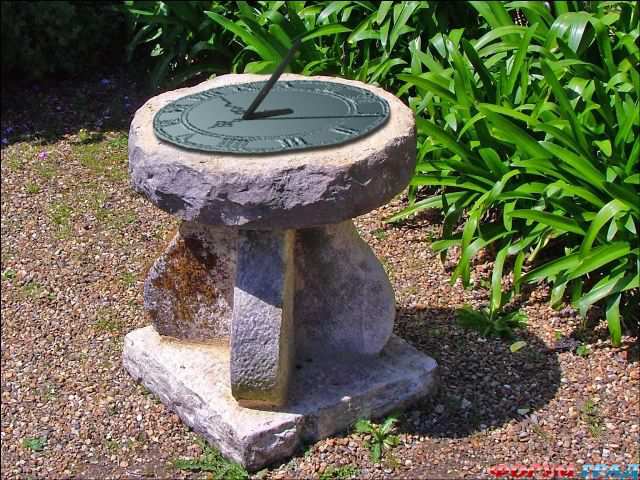 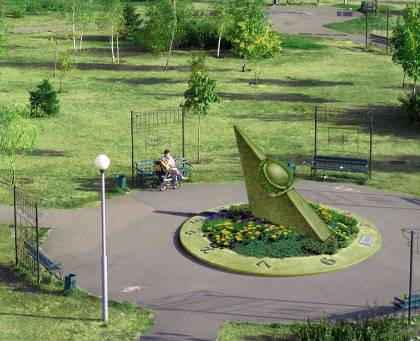 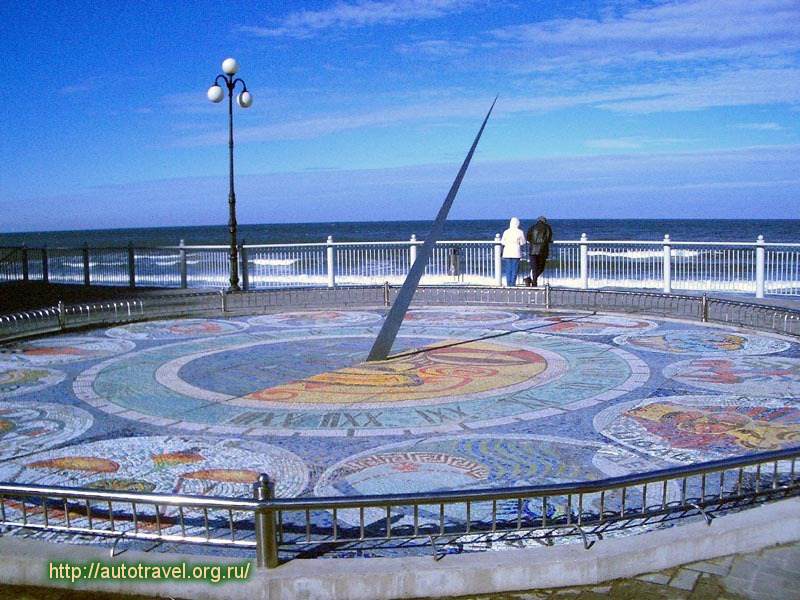 Цветочные часы
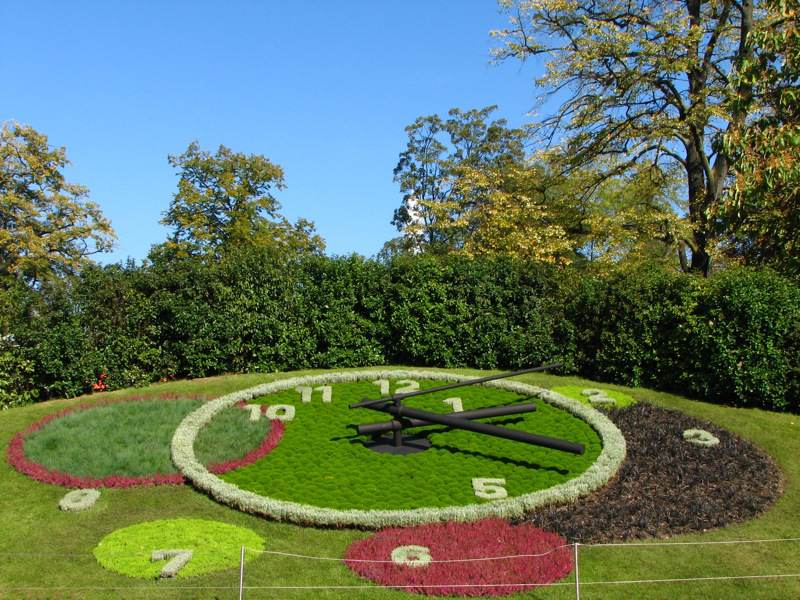 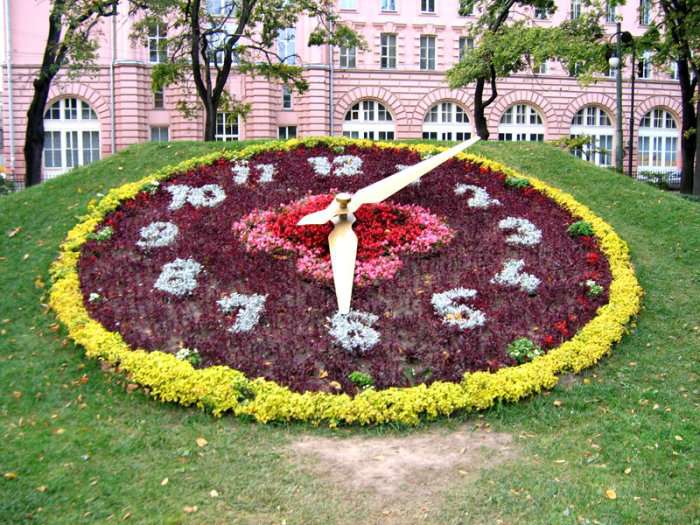 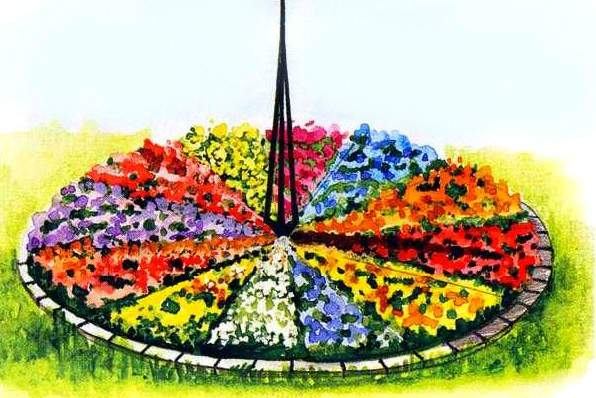 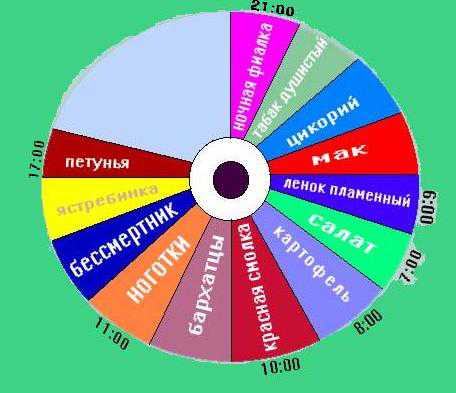 Водяные часы
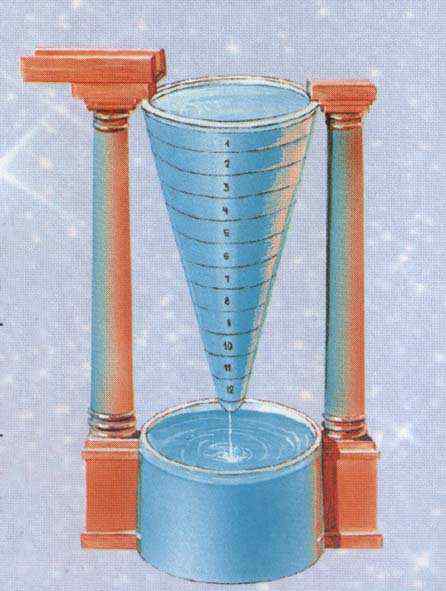 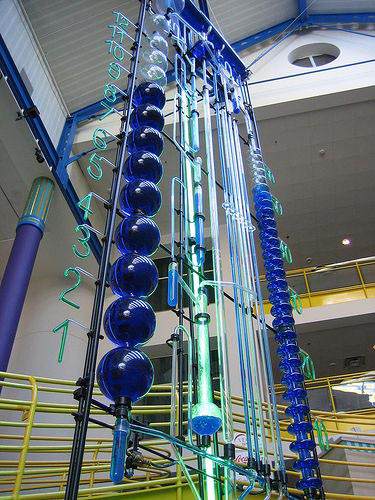 Песочные часы
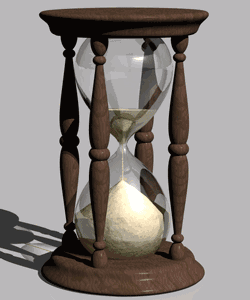 Водно-песочные часы
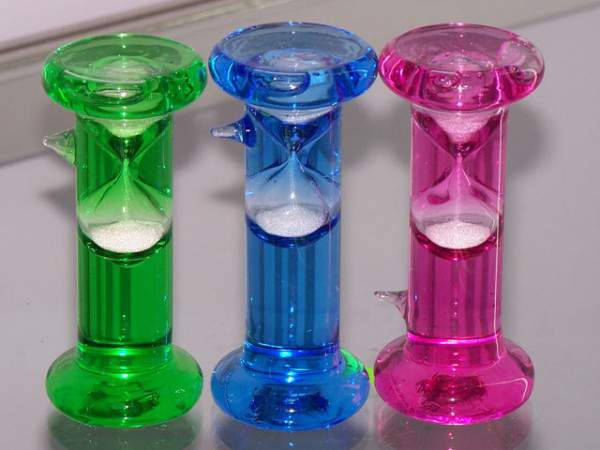 Напольные часы
Настенные часы
Наручные часы
Электронные часы
Настольные часы
Механические часы
Часы с кукушкой
Часы с боем
Башенные часы
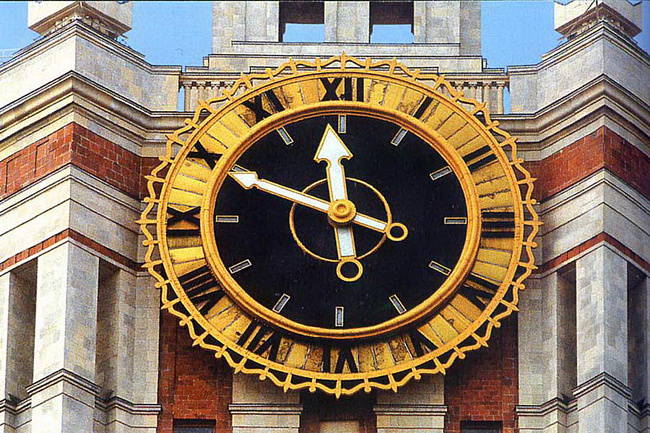 Расскажи о часах
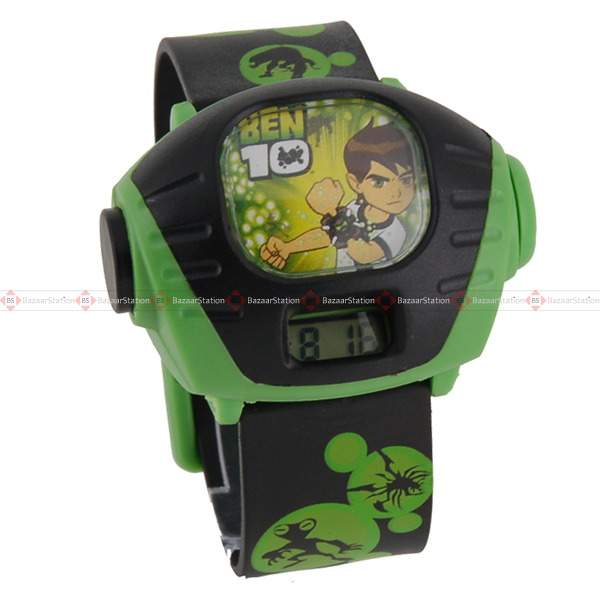 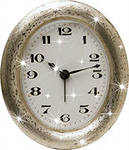 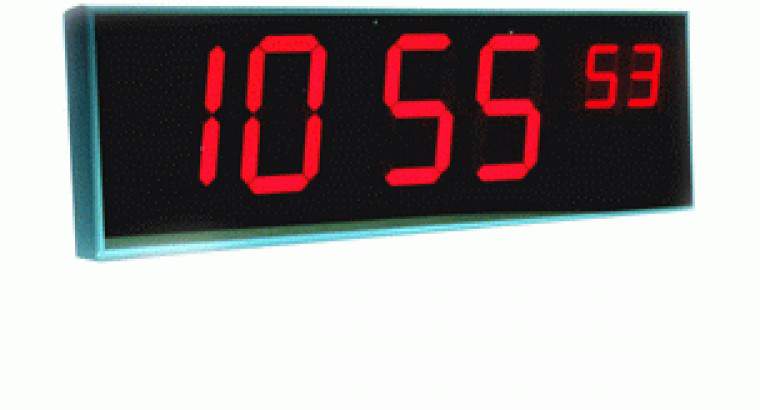 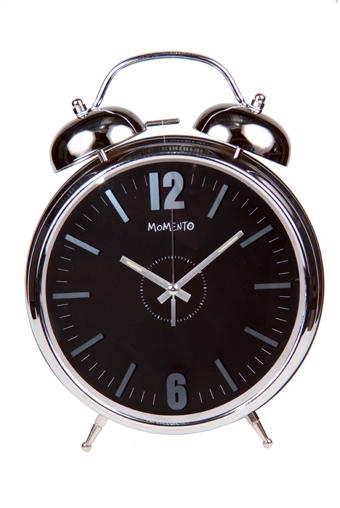 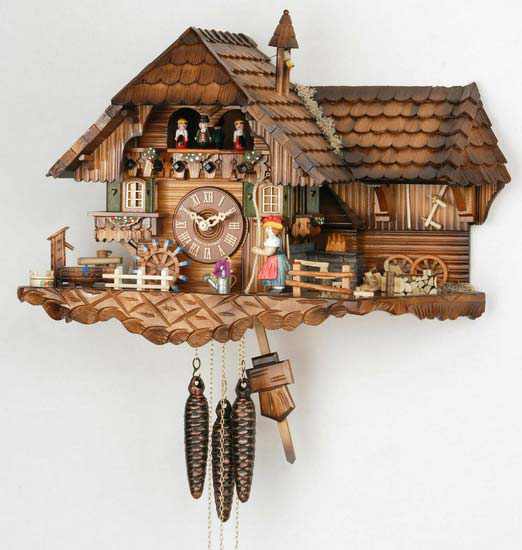 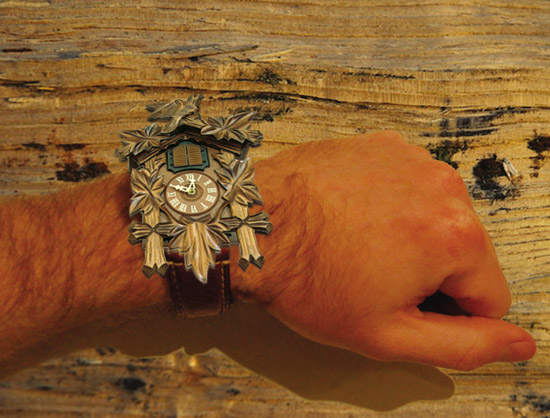 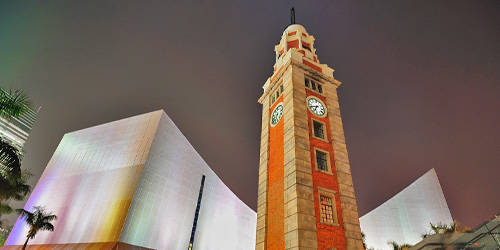